Chapitre 6 - Participer au recrutement et à l'intégration
6. Intégrer le salarié
Chapitre 6 - Participer au recrutement et à l'intégration
Pourquoi ?
Éviter le turnover
Valider l’embauche
Éviter les conflits
Éviter les erreurs, être efficace
Comment ?
Accueillir
Encadrer (tuteur)
Organiser la prise de poste
Valider les compétences
Intégration du nouveau salarié
Cette étape permet au nouveau salarié de trouver ses repères et d’être rapidement opérationnel.
Chapitre 6 - Participer au recrutement et à l'intégration
Une bonne intégration exige une bonne organisation et une participation active de l’entreprise et de ses responsables.
6.1. Accueillir
Les premières impressions sont durables, c’est la raison pour laquelle le premier jour est un moment important. 
C’est une situation stressante et déstabilisante pour le nouveau salarié, qui va découvrir un nouvel environnement, de nouveaux collègues et un nouveau travail. 
Il doit être rassuré notamment par un sentiment de reconnaissance et d’appartenance (voir pyramide de Maslow).
Chapitre 6 - Participer au recrutement et à l'intégration
6.2. Accompagner
Le salarié doit être accompagné au cours de la phase d’adaptation au poste et aux responsabilités, afin de le rassurer et d’éviter les erreurs qui nuiront à son intégration.
Chapitre 6 - Participer au recrutement et à l'intégration
6.4. Mettre en place une procédure d’accueil et d’intégration
L’entreprise doit mettre en place une procédure d’accueil et d’intégration. 
Cette tâche est encadrée par le service des ressources humaines. 
Elle doit permettre au salarié de s’intégrer naturellement dans l’organisation et de lui assurer une adaptation rapide à ses missions. 
Plus ce processus est de qualité et plus le nouvel arrivant atteindra les objectives souhaités.
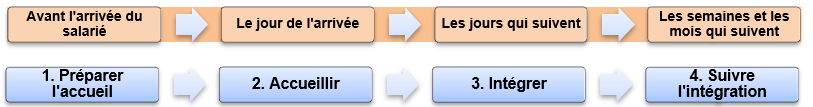 Chapitre 6 - Participer au recrutement et à l'intégration
Étape 1 : Préparer l’accueil 
Il est important que l’employé soit reçu, qu’il trouve un environnement accueillant et professionnel, qu’il puisse constater dans les actes qu’il est effectivement attendu.
Chapitre 6 - Participer au recrutement et à l'intégration
Étape 2 : accueillir
Étape 3 : intégrer
Cette étape manque souvent de préparation dans les PME et peut laisser un sentiment mitigé chez le nouveau salarié.
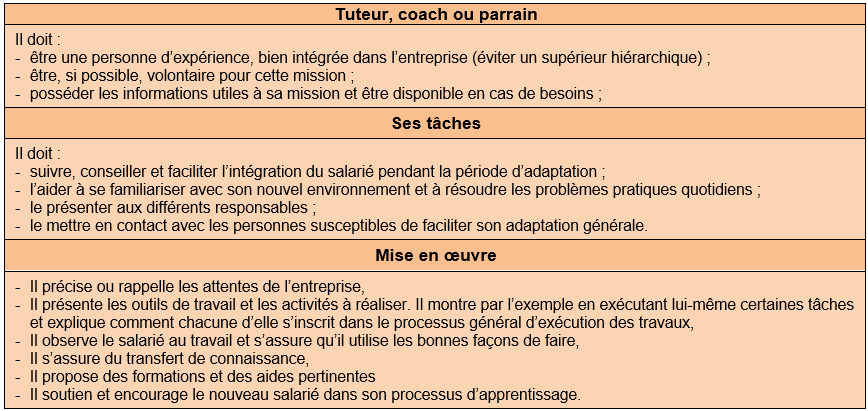 Chapitre 6 - Participer au recrutement et à l'intégration
Étape 4 : suivre l’intégration
Cette étape consiste à s’assurer que les objectifs initiaux sont atteints. Le suivi est réalisé par le tuteur, le supérieur hiérarchique ou le responsable du personnel. Le service RH coordonne cette étape.
Les étapes du suivi
Obtenir l’avis du tuteur sur les objectifs fixés ; 
Obtenir l’avis du superviseur sur les objectifs fixés ; 
Obtenir l’avis du salarié sur les objectifs fixés, sur sa satisfaction face à son intégration, son bien-être au travail et ses perceptions actuelles ; 
Organiser une réunion de mise au point afin de répondre aux questions et de soutenir l’employé ; 
Identifier les besoins de formations liés à l’emploi.